Tema 13: PANORAMA ATUAL DOS PLANOS DE SANEAMENTO NO BRASIL: O QUE FAZER APÓS A EDIÇÃO DO DECRETO 8.629/2015?
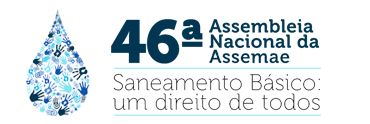 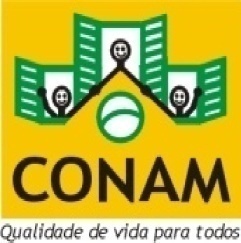 O papel da participação social na elaboração dos Planos Municipais de Saneamento Básico e seus desafios
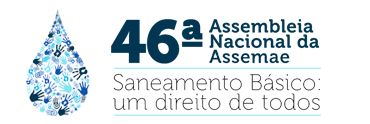 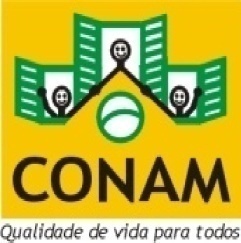 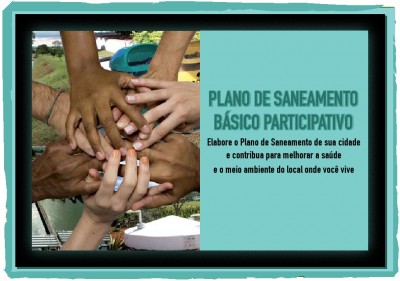 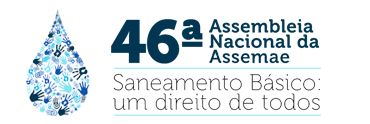 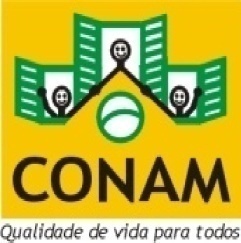 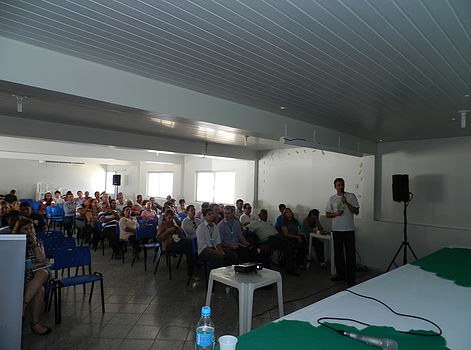 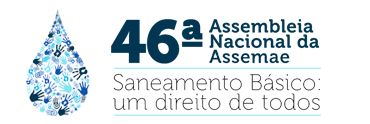 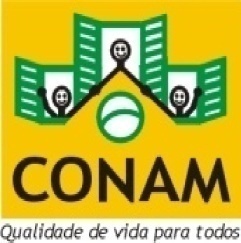 CONDIÇÕES PARA A PARTICIPAÇÃO:
 SOCIEDADE ORGANIZADA (Existir Associação de Moradores, sindicatos, igrejas, escolas,...);
 VONTADE POLÍTICA (Acreditar)
 ESPAÇOS DE PARTICIPAÇÃO (com poder de decisão e controle social).
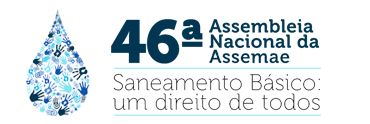 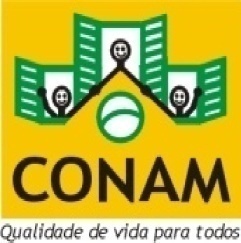 A participação popular é imprescindível para garantir planos municipais de saneamento que reflitam a realidade e que possam transformá-la de verdade.
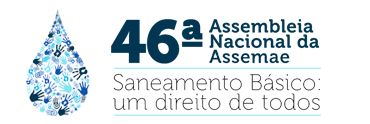 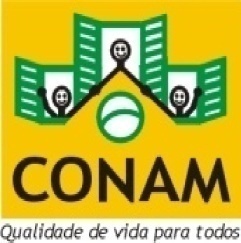 A população que necessita de serviços de abastecimento de água potável, esgotamento sanitário, manejo de resíduos sólidos, drenagem das águas pluviais, tem o direito de participar das decisões, monitorar a execução, acompanhar os resultados e comemorar as conquistas do Plano Municipal de Saneamento.
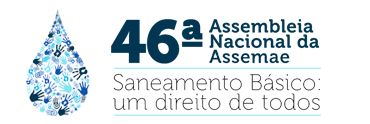 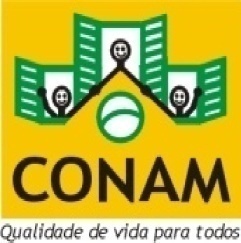 No meio do caminho tinha... um golpe!
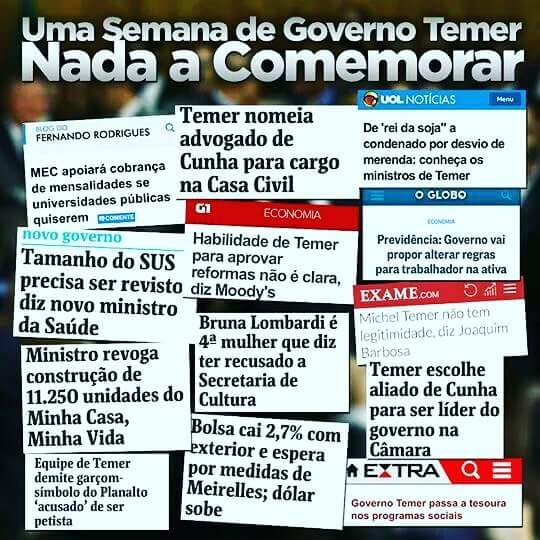 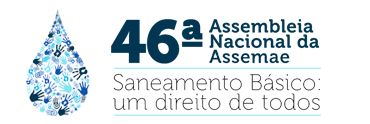 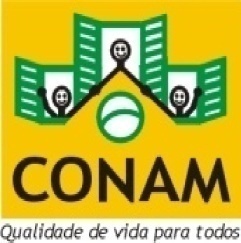 Ministro das Cidades interino incentiva privatizações e PPP’s, revoga portarias MCMV e cancela reunião ConCidades.Ministro da Saúde interino fala em redimensionar (diminuir) tamanho do SUS, quer beneficiar planos de saúde e já acabou com o PAC Funasa.
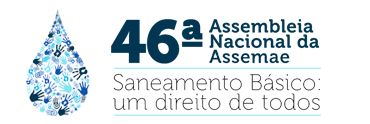 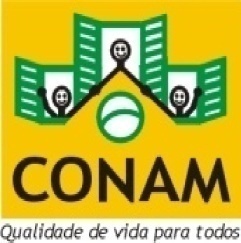 Algumas perguntas, para refletir: * Como ficarão os convênios com a Assemae e outras instituições que visam qualificar gestores, técnicos e lideranças dos movimentos sociais para elaboração dos Planos Municipais de Saneamento?
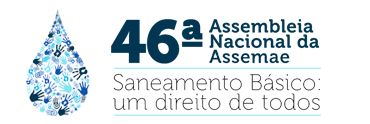 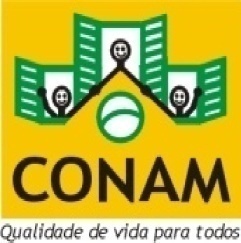 * Terá liberação de recursos para elaboração de Planos?* Serão mantidas leis, decretos e regras sobre o controle social, já estabelecidas para liberar recursos?* Continuará sendo exigido que os Planos devem ser Participativos?
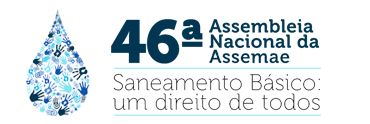 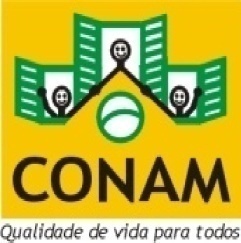 Alguns desafios conjunturais:* Denunciar o golpe e restabelecer a normalidade democrática;* Resistir à agenda privatista ultra--neoliberal que não passou pela urna;* Mobilizar a sociedade para garantir as conquistas dos últimos anos.
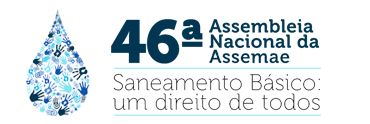 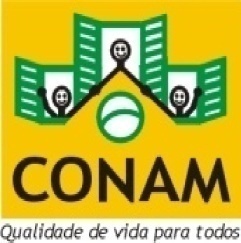 Desafios para efetivar os Planos:* Pressionar para que convênios e leis continuem em vigor e que os recursos sejam liberados já;* Capacitação de lideranças sociais para elaboração e monitoramento na execução dos Planos;
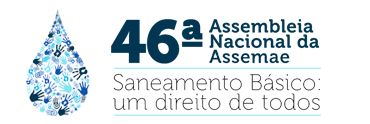 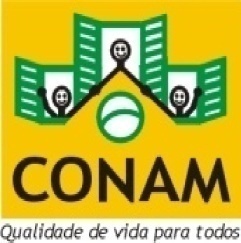 * Fortalecer redes entre entidades, instituições e parceiros que construíram juntos os avanços nos últimos anos e defendem o saneamento como um direito de todos, para garantir que as políticas que acreditamos sejam executadas.
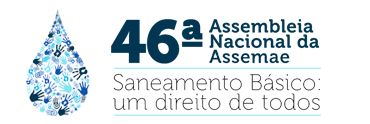 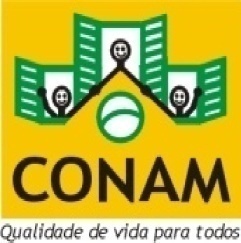 Continuaremos nos organizando...
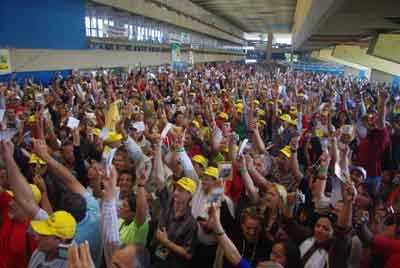 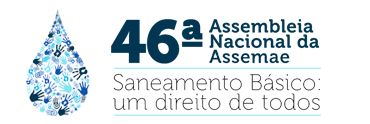 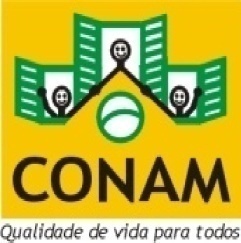 ... e na luta das ruas!
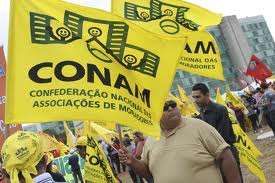 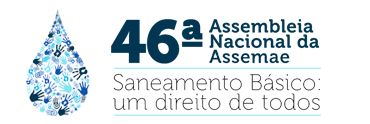 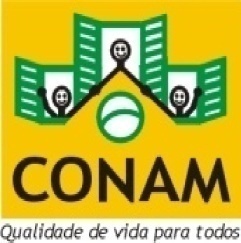 Democracia, sempre!
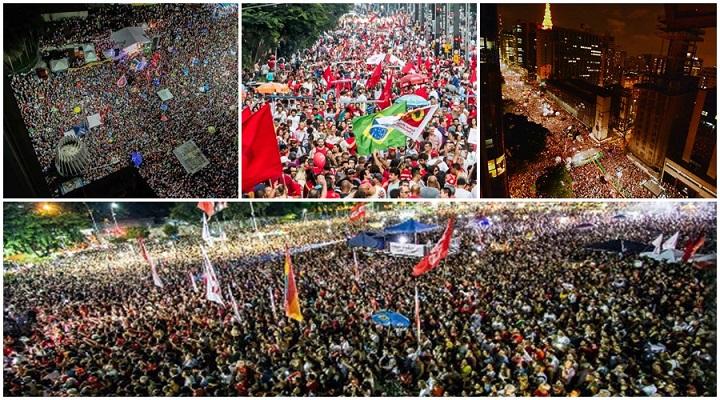 Muito obrigado!
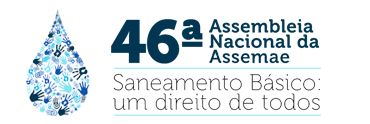 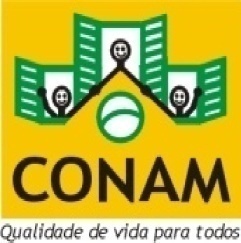 Fernando Zasso Pigatto “Peixe”Secretário Geral FEGAM-RS e CONAMConselho Nacional de Saúde (CNS)Representante do CNS no GTI-Plansab
Tecnólogo em Gestão Ambiental
Pós-graduando em Gestão, Licenciamento 
e Auditoria AmbientalE-mail: fernando_pigatto@yahoo.com.brFones: 55.84023366 whatsapp / 55.96401876
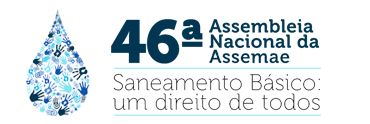 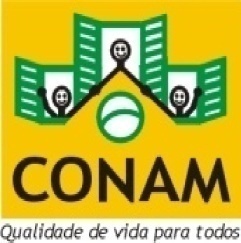